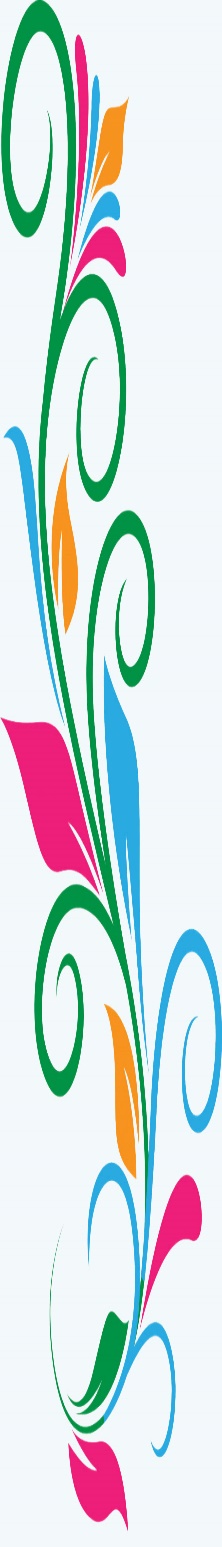 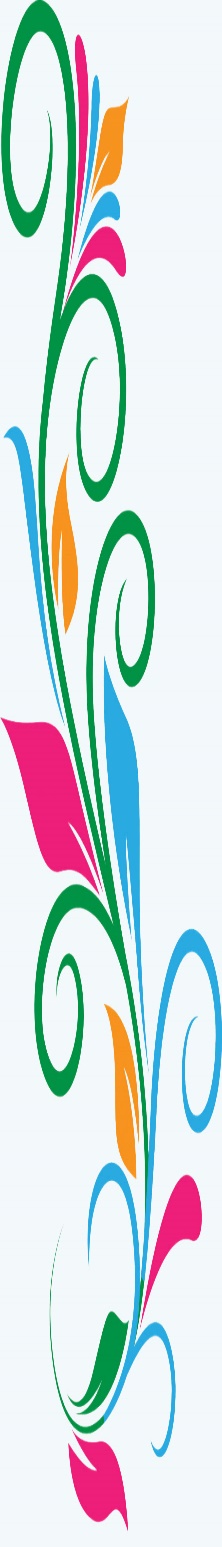 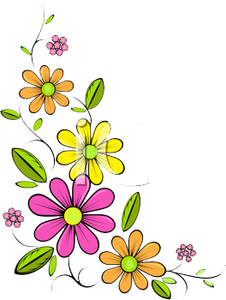 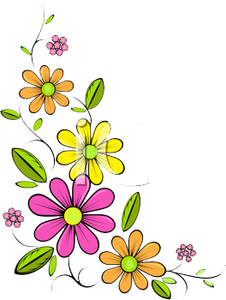 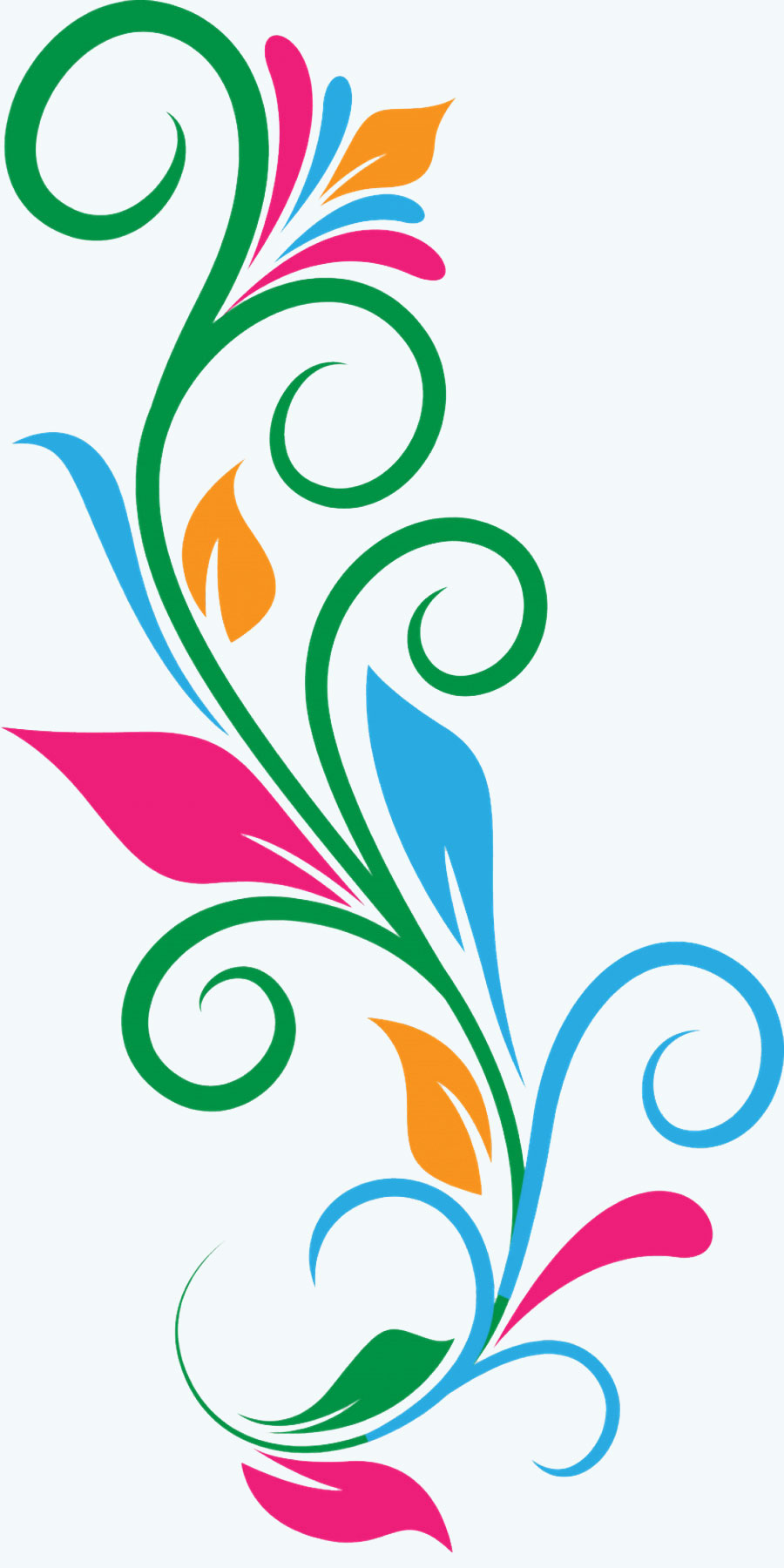 মাল্টিমিডিয়া শ্রেণি কক্ষে
সকলকে 
আন্তরিক অভিনন্দন ও শুভেচ্ছা
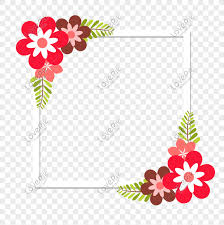 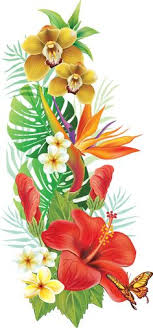 শিক্ষক পরিচিতি
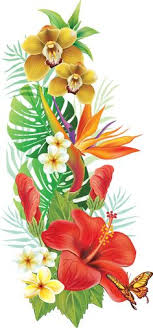 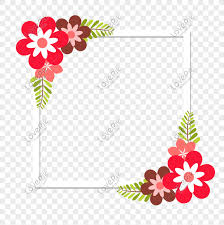 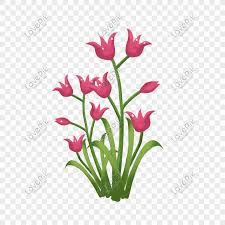 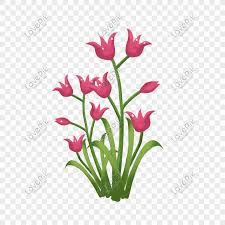 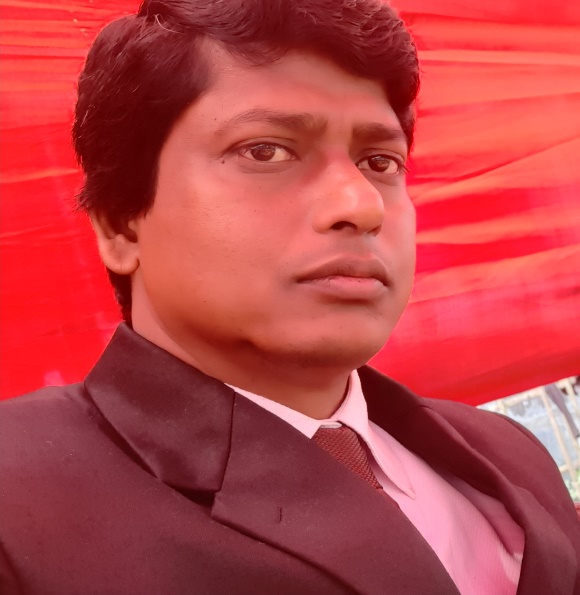 বাসুদেব বাড়ৈ
সহকারি শিক্ষক  (ব্যবসায় শিক্ষা শাখা)
নৈয়ারবাড়ী বহুমুখী উচ্চবিদ্যালয়
নৈয়ারবাড়ী, কোটালীপাড়া, গোপালগঞ্জ ।
মোবাইল নম্বর 01724060366
E-Mail : basudebtaka@gmail.com
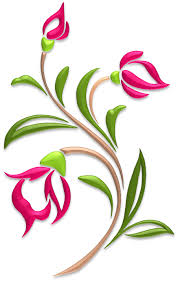 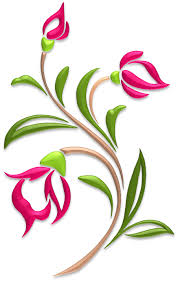 শ্রেণি পরিচিতি
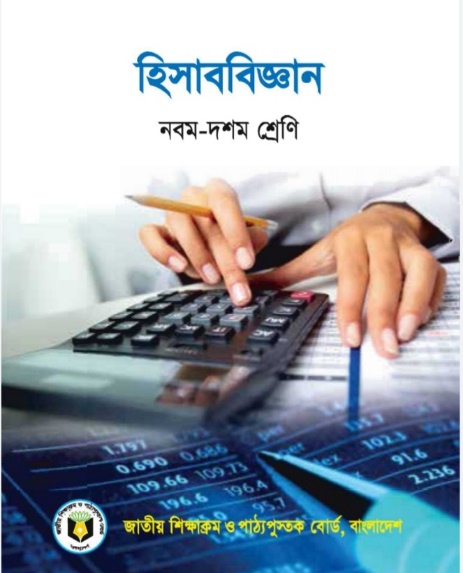 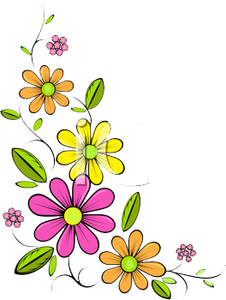 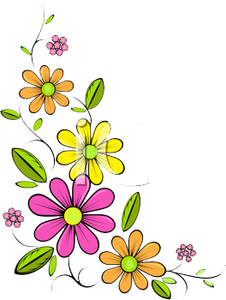 নবম শ্রেণি
নৈয়ারবাড়ী বহুমুখী উচ্চবিদ্যালয়
নৈয়ারবাড়ী, কোটালীপাড়া, গোপালগঞ্জ ।
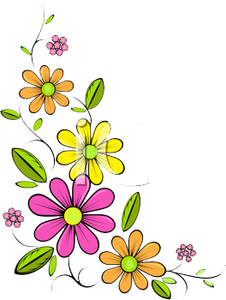 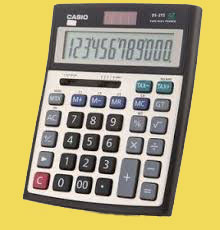 চক্র
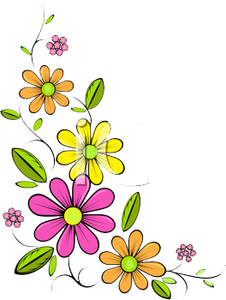 হিসাব করা ক্যালকুলেটর
ছবিতে কী দেখতে পাচ্ছো ?
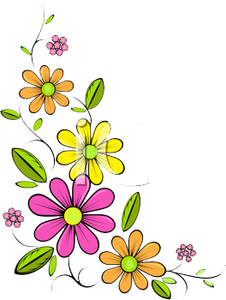 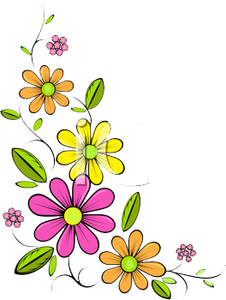 হিসাব চক্র
আজকের পাঠ
শিক্ষণফল
এই পাঠ শেষে শিক্ষার্থীরা-
হিসাব চক্রের ধাপগুলো বলতে পারবে ।
  হিসাব চক্রের ধাপগুলো ব্যাখ্যা করতে পারবে ।
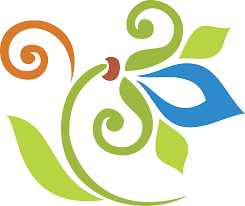 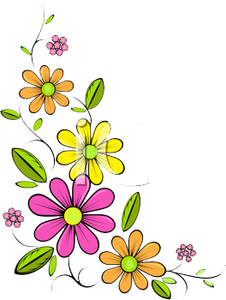 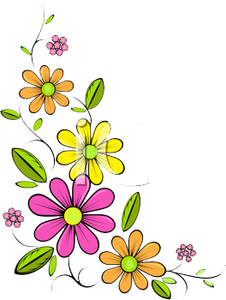 হিসাব চক্র
ব্যবসায়ের হিসাব সংরক্ষণের ধারাবাহিক আবর্তনকেই হিসাব চক্র বলে ।
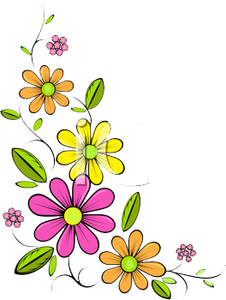 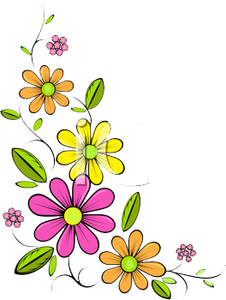 হিসাব চক্রের ধাপসমূহ
প্রথম ধাপ : লেনদেন শনাক্ত করণ ।
দ্বিতীয ধাপ : লেনদেন বিশ্লেষণ।
তৃতীয় ধাপ : জাবেদাভুক্ত করণ ।
চতুর্থ ধাপ : খতিয়ানে স্থানন্তর ।
পঞ্চম ধাপ : রেওয়ামিল প্রস্তুত করণ ।
ষষ্ঠ ধাপ : সমন্বয় দাখিলা ।
সপ্তম ধাপ : কার্যপত্র প্রস্তুত ।
অষ্টম ধাপ : আর্থিক বিবরণী ।
নবম ধাপ : সমাপনী দাখিলা।
দশম ধাপ : হিসাব পরবর্তী রেওয়ামিল।
∆
∆
∆
∆
∆
∆
∆
∆
∆
∆
মূল্যায়ণ
হিসাব চক্র কাকে বলে ?
  হিসাব চক্রে কয়টি ধাপ রয়েছে ?
  হিসাব চক্রের তৃতীয় ধাপ কোনটি ?
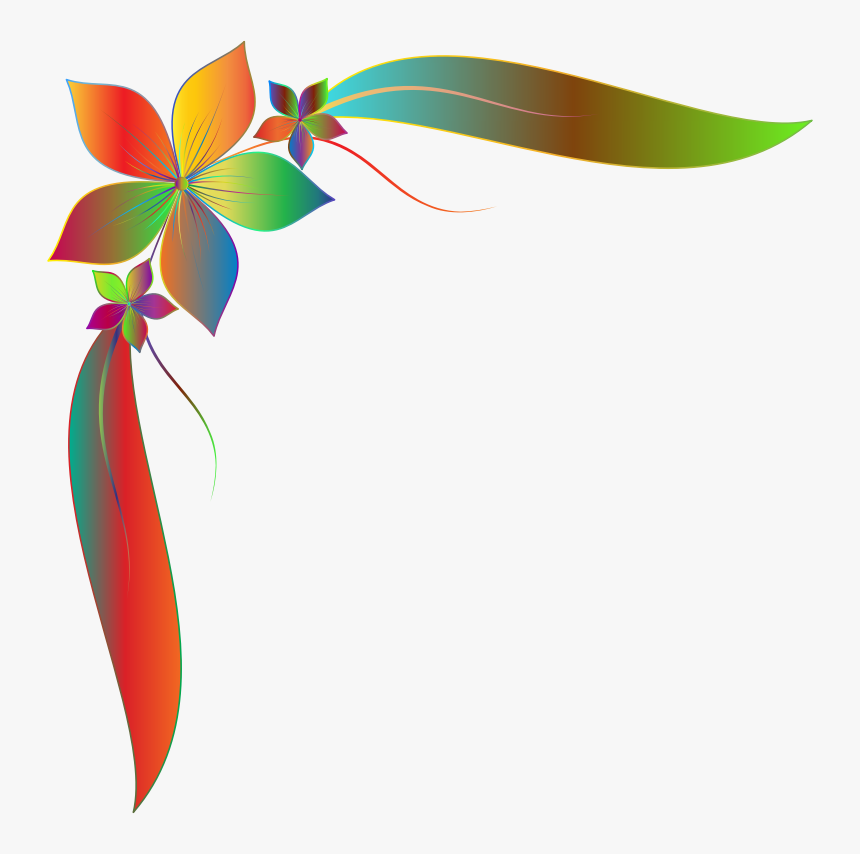 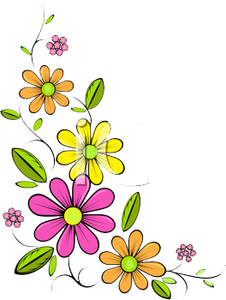 সকলকে ধন্যবাদ